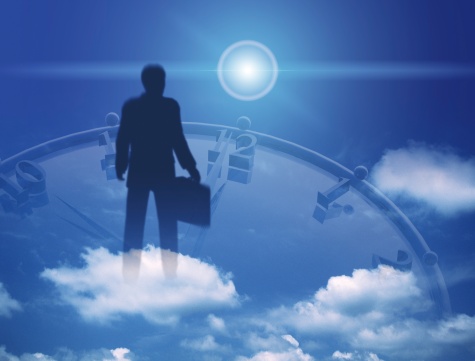 People have been saved 
by God’s grace    
through faith
In Every Age Of Time…
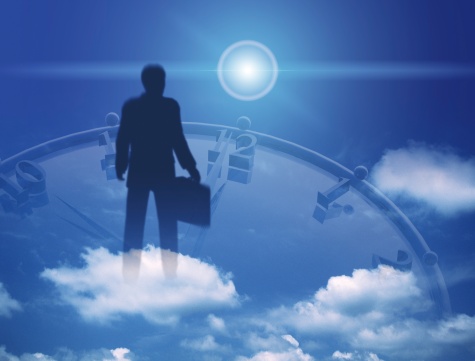 People have been saved 
by God’s grace    
through faith
 The grace by which men 
have been saved has been conditional
In Every Age Of Time…
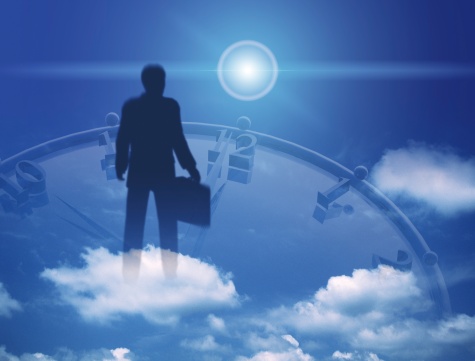 People have been saved 
by God’s grace    
through faith
 The grace by which men 
have been saved has been conditional
 God has demanded that 
obedience 
be from 
the heart
In Every Age Of Time…
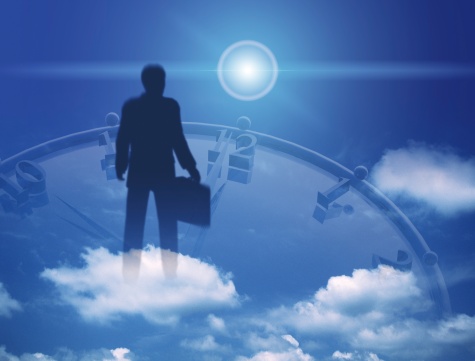 People have been saved 
by God’s grace    
through faith
 The grace by which men 
have been saved has been conditional
 God has demanded that 
obedience 
be from 
the heart
 God has rewarded the 
righteous and punished the disobedient
In Every Age Of Time…